Leaves 3.4
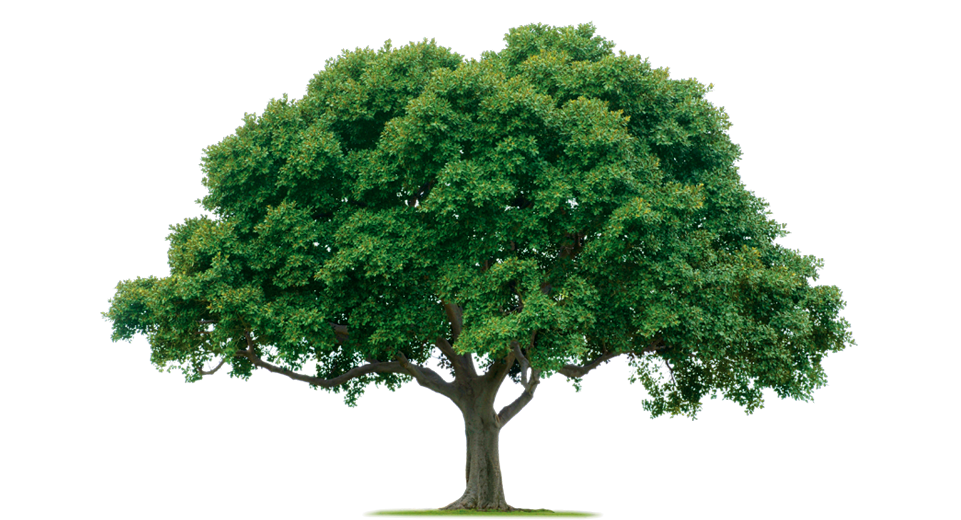 What is a plant?
Anatomy of the root
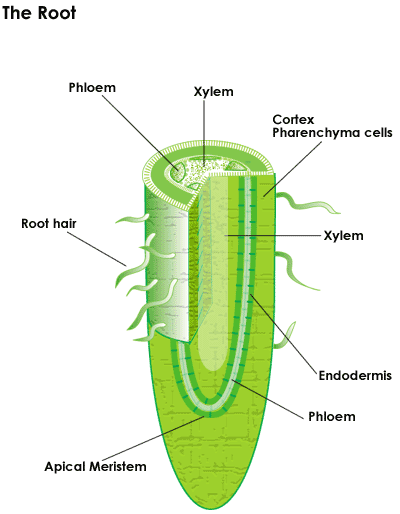 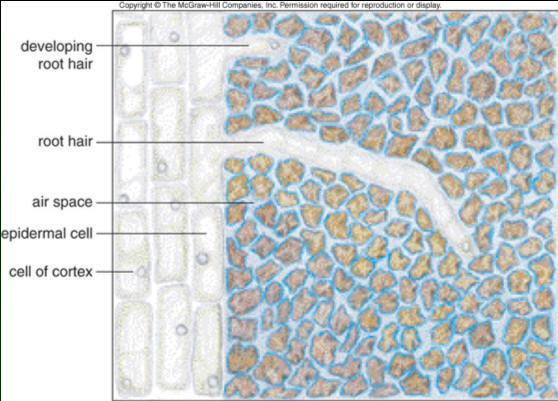 Vascular system stem
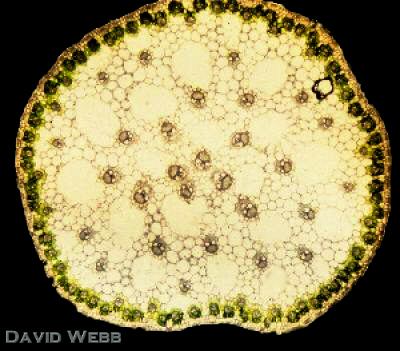 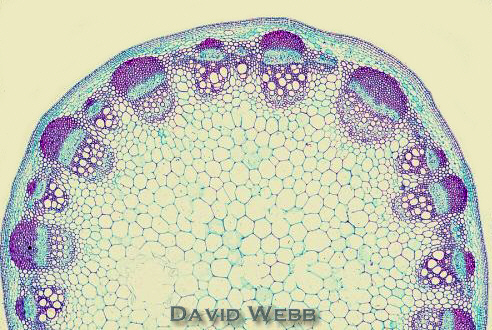 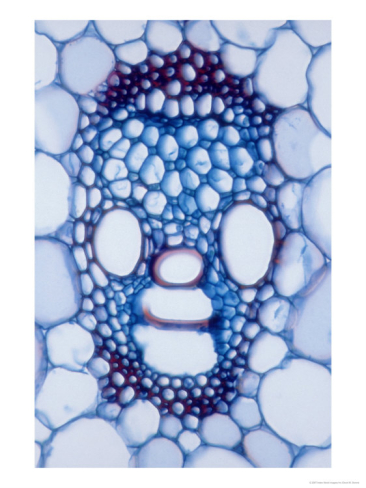 Vascular system tree trunk
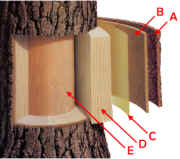 A    outer bark 

B     inner bark 

C     cambium cell layer  

D    Sapwood   

E     Heartwood
phloem
Autotroph and heterotroph
Heterotroph
Eats other organisms to get its energy.
Autotroph
Makes it own energy
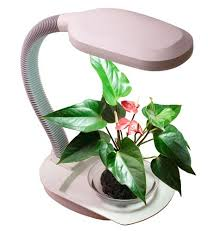 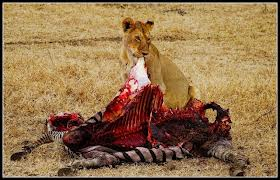 Plant cells
Photosynthesis a chemical reaction that takes place in the chloroplasts.
Levels of organisation
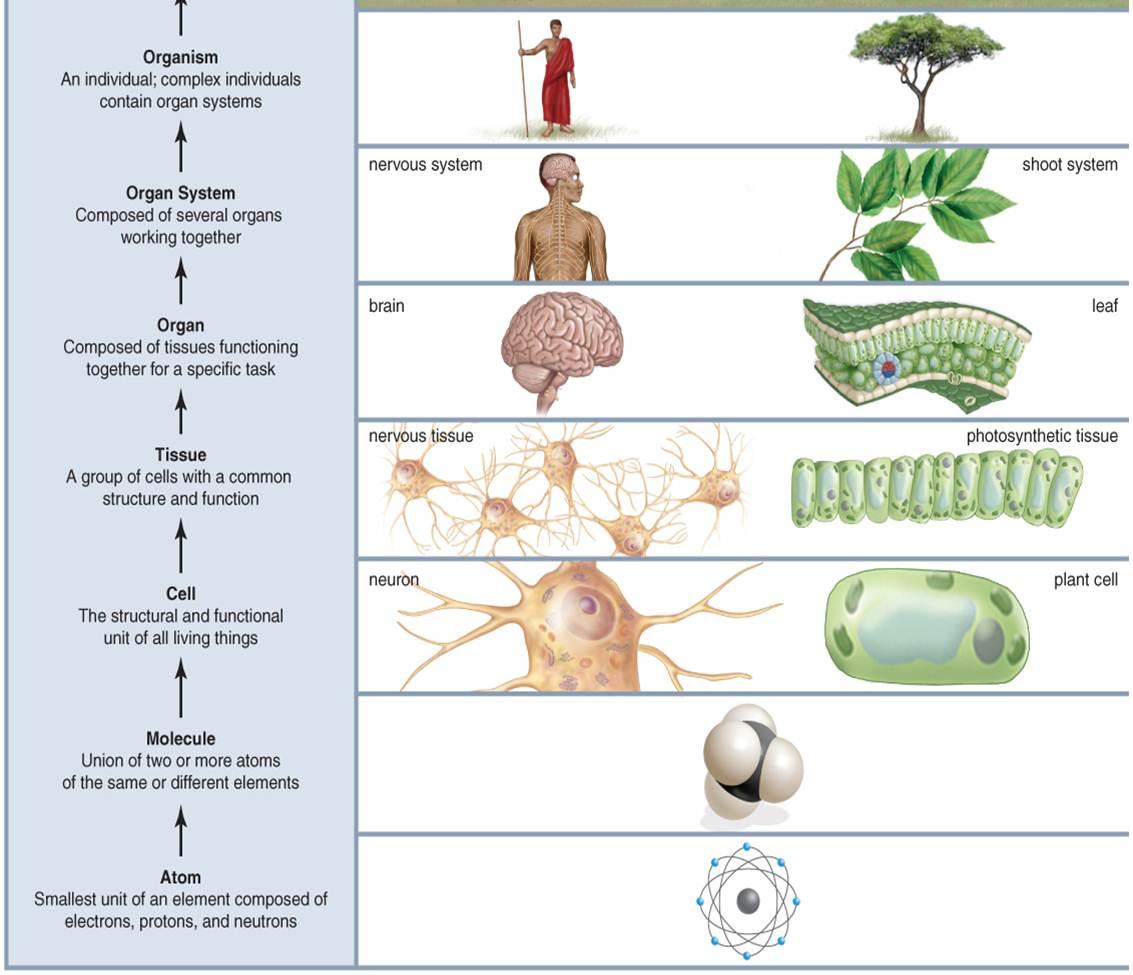 Your first chemistry lesson
Atoms
The smallest units where everything (living and dead) is made of. 

For example 
H = Hydrogen (Waterstof)
O = Oxygen (Zuurstof)
C = carbon (Koolstof)
Molecules 
Are made of 2 or more atoms.


For example 
H2O = Water 
CO2 = Carbondioxide (Koolstofdioxide)
O2 = Oxygen (Zuurstof)
C6H12O6 = Glucose
Photosynthesis
A chemical reaction (activated by light) in which the plant creates glucose and oxygen.
Water+ carbondioxide + light = glucose + oxygen
 
H2O    + CO2   + energy          = C6H12O6 +   O2
Anatomy leaf
Vessels in a leaf
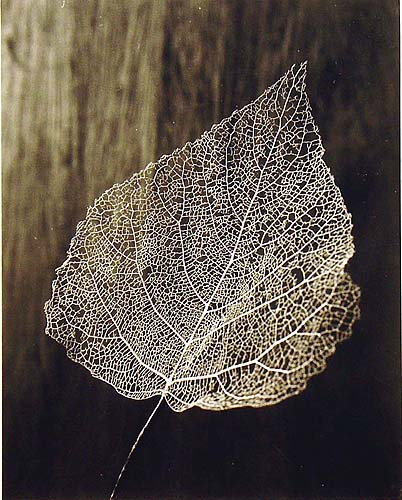 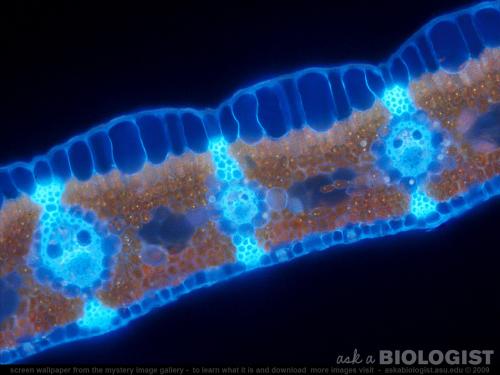 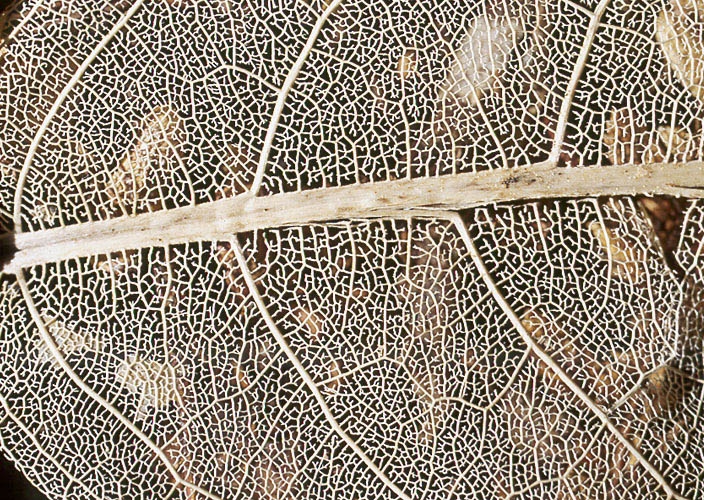 Leaf scar
The place where the leaf was attached is now sealed of by a corky layer.

The arrow points to the vascular bundles
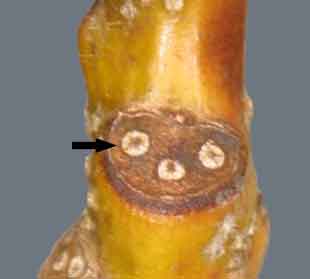 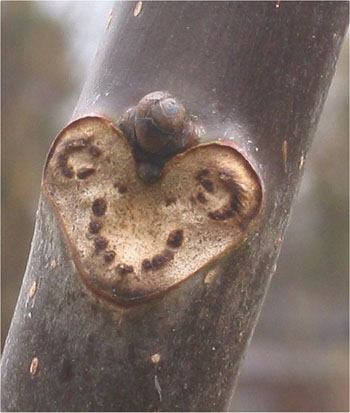 Function of leaves
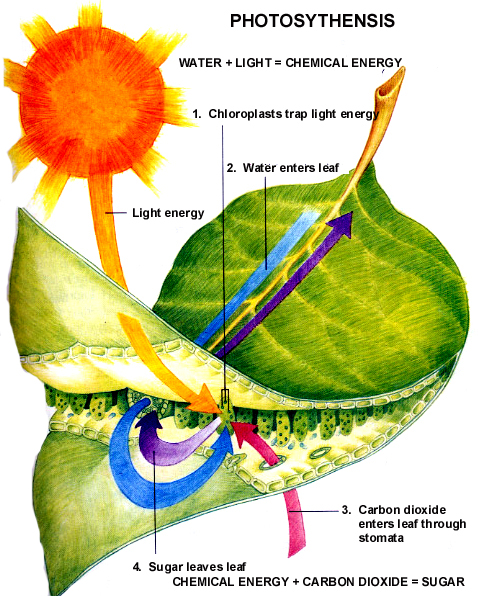 Photosynthesis
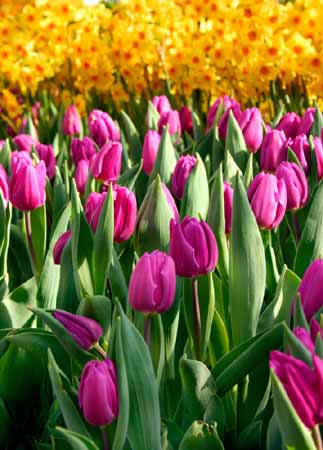 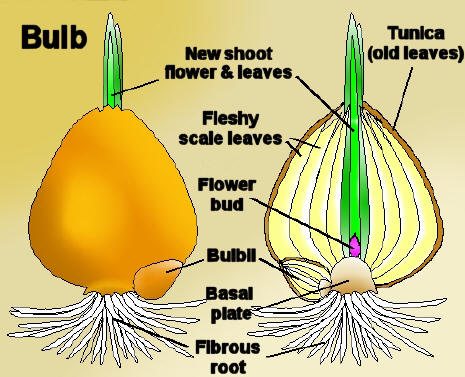 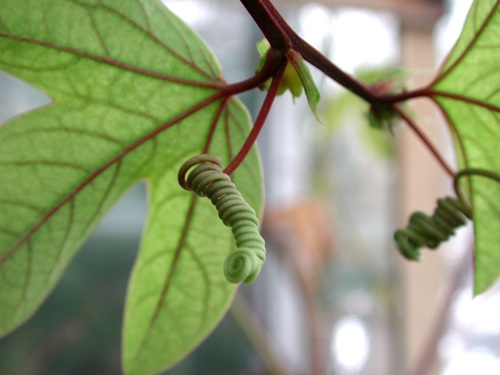 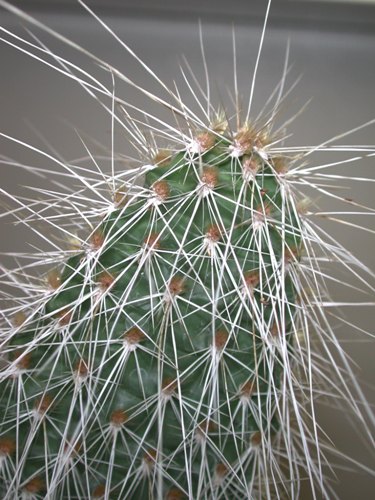 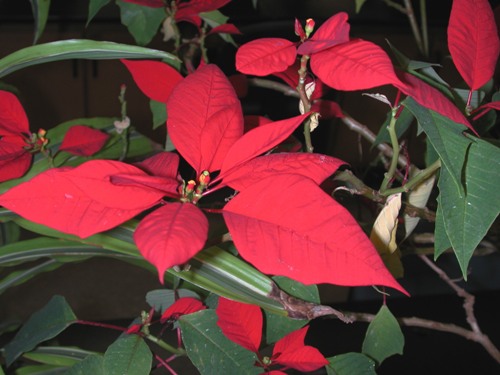 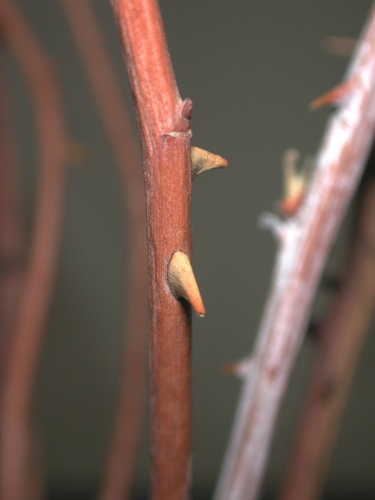 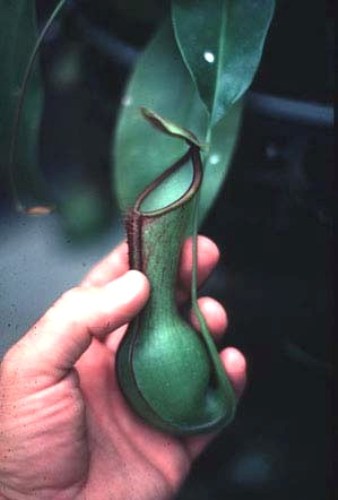 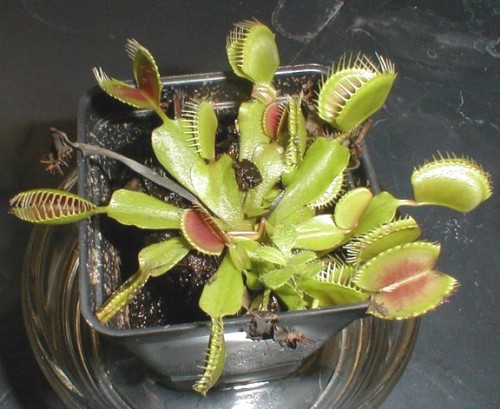 Function of leaves
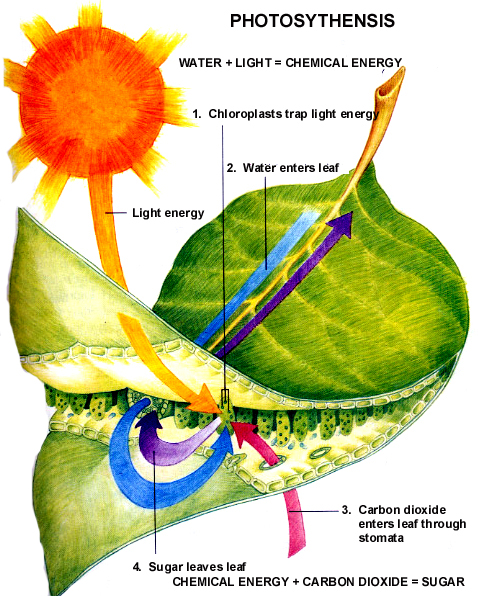 Photosynthesis

Photo = light
Synthesis = assemble, put together

What is put together?
Function of leaves
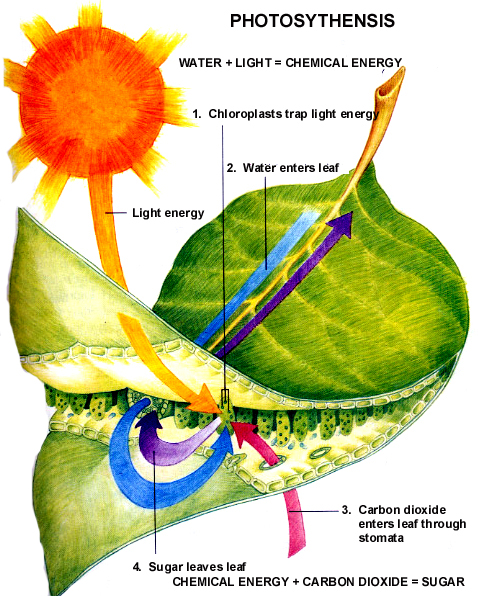 Photosynthesis

What is put together?

Glucose and oxygen are created out of water and carbon dioxide (a gas):
	
Water + CO2  glucose + oxygen
Photosynthesis VS respiration
C6H12O6     +   O2       = H2O + CO2 + energy

H2O  + CO2 + energy  =  C6H12O6 +   O2
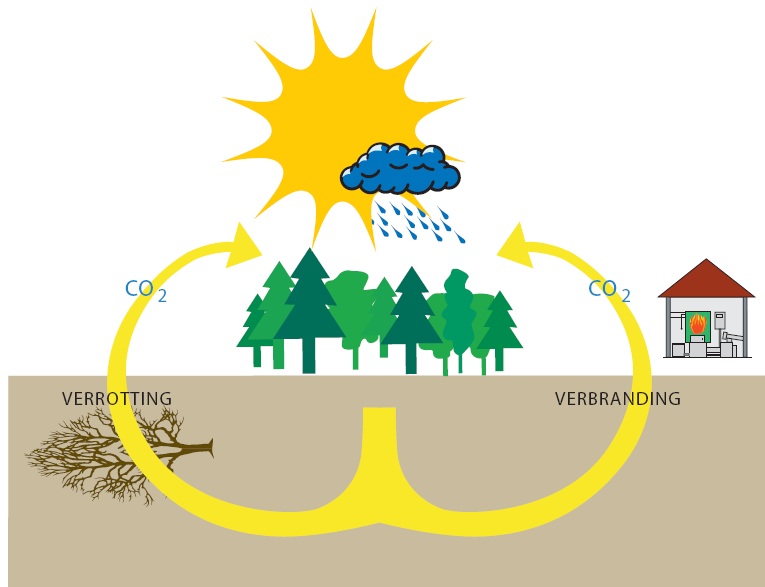 Bruto and netto production.
Bruto production=
How much O2 is  produced.
Netto production=
Bruto production – the amount O2 used.
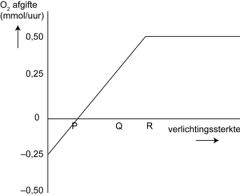 Vragen:
Wanneer is de bruto productie 0? 
Wanneer is de netto productie 0?
Waarom stopt de stijging bij R?
Wat als je de plant mest geeft?
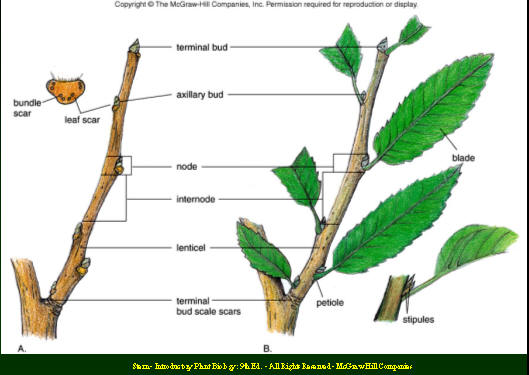 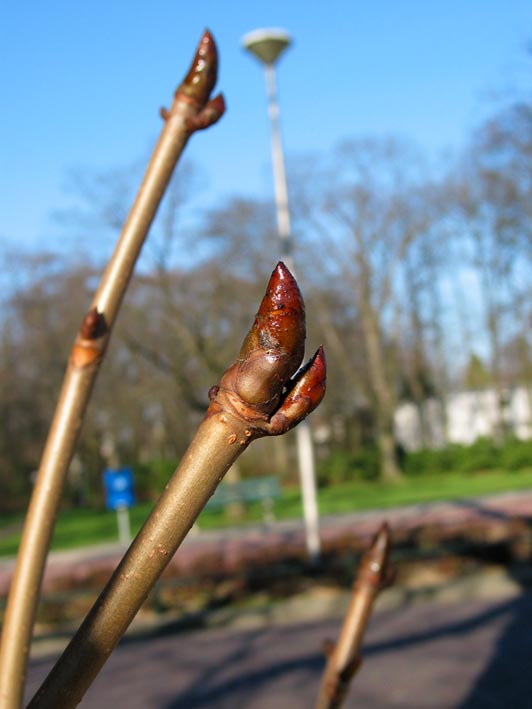 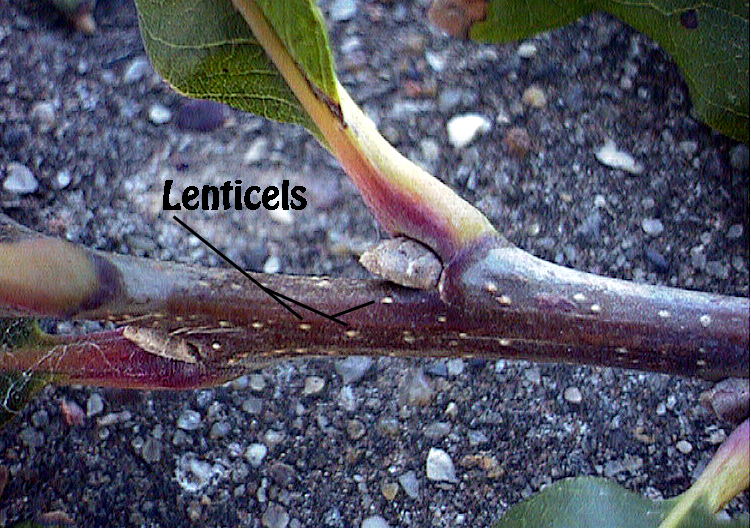 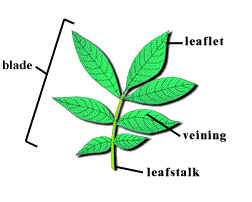 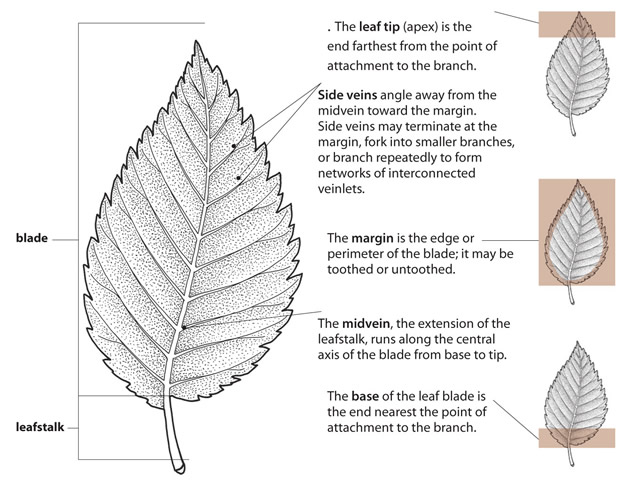